AP STAT
Chapter 11 & 12: Inference as Decision
EQ:  What if our inference process leads us to make the wrong conclusion?
Part I:
Type I Error --- reject H0 when it is
                                   TRUE
Ex. False Positive Breathalyzer for DUI
H0  driver is sober
Ha   driver is not sober
Sobriety test is performed, driver is found to be drunk when in fact s/he is sober
Ex.  Wrongly Incarcerated Prisoners
H0  defendant is innocent
Ha   defendant is not innocent
When trial concludes, jury finds defendant guilty when in fact s/he was innocent.
Type II Error --- fail to reject H0 when it     					is FALSE
Ex. False Negative Test for Strep ---
H0  patient is well
Ha   patient is not well
The test is performed and patient is found to NOT HAVE strep when in fact s/he DOES HAVE strep.
Ex.  OJ Simpson/Casey Anthony ---
H0  defendant is innocent
Ha   defendant is not innocent
The defendant is found innocent when in fact s/he is guilty.
Justice System –Trial
WRONG DECISION
TRUTH
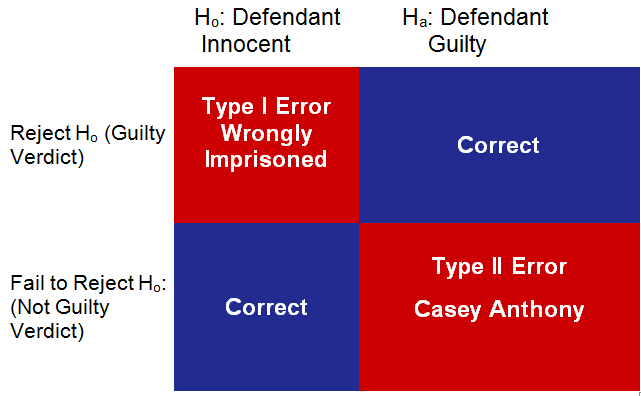 VERDICT
WRONG DECISION
Errors in Hypothesis Testing
Day 65 Agenda:
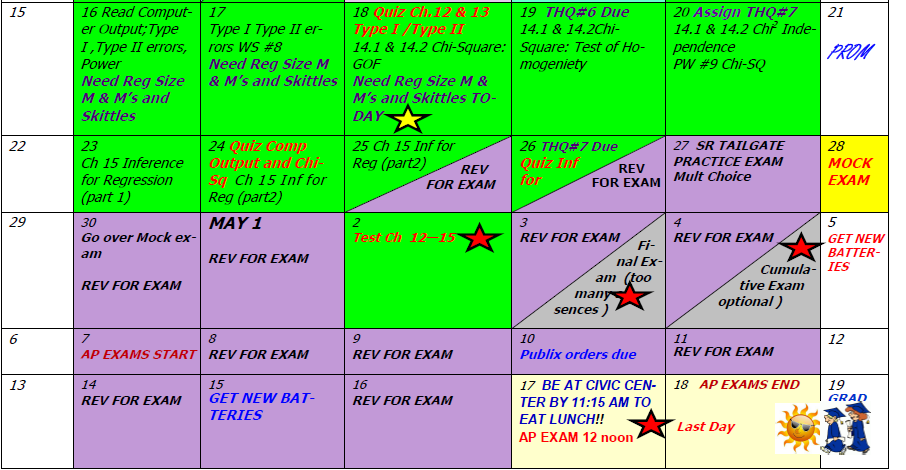 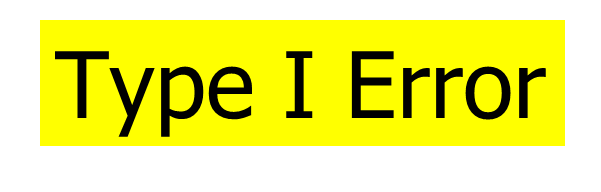 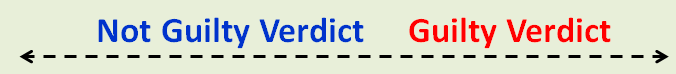 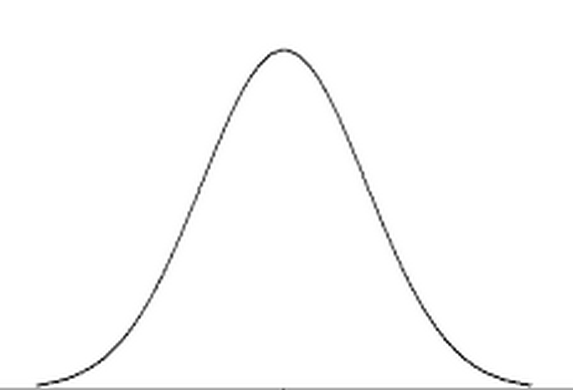 Standard of Judgement
Impact of Testimony
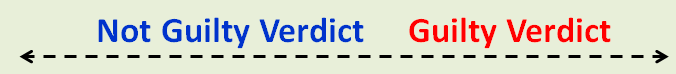 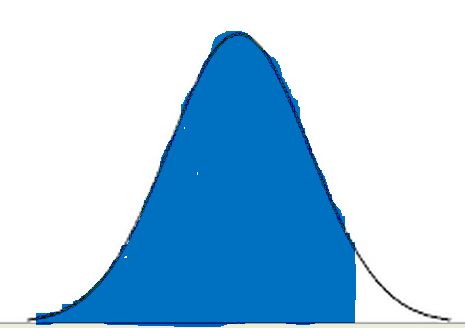 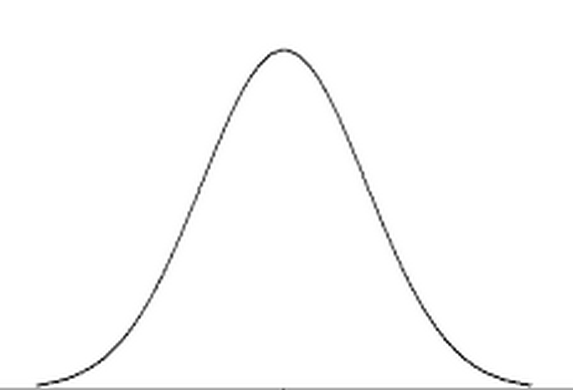 Standard of Judgement
Innocent Person 
Arrested
P(TYPE I ERROR) = 
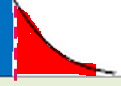 Impact of Testimony
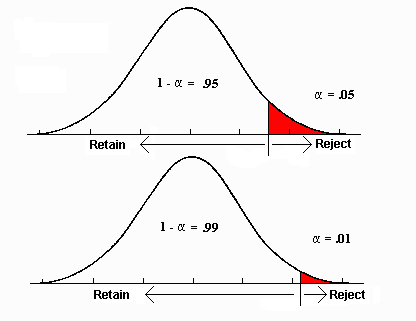 critical value for 
critical value for 
Smaller significance level, less likely to make a 
Type I Error.
More serious the consequence, use 
smaller value for .
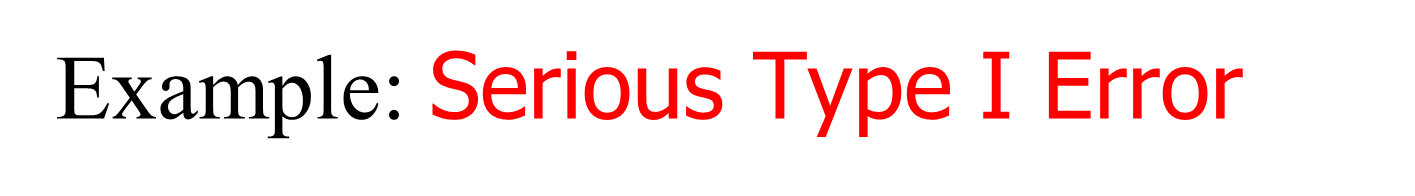 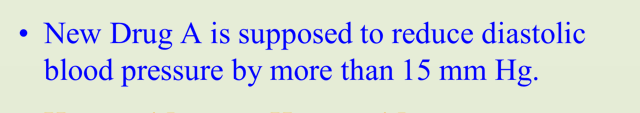 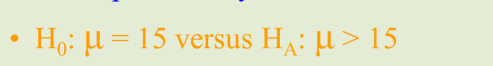 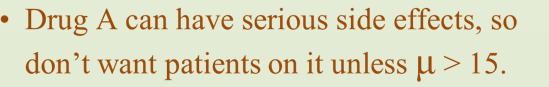 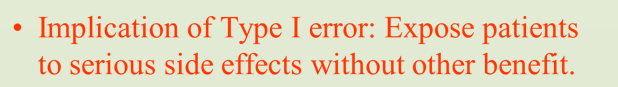 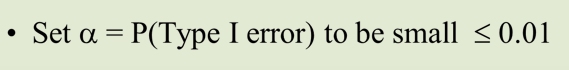 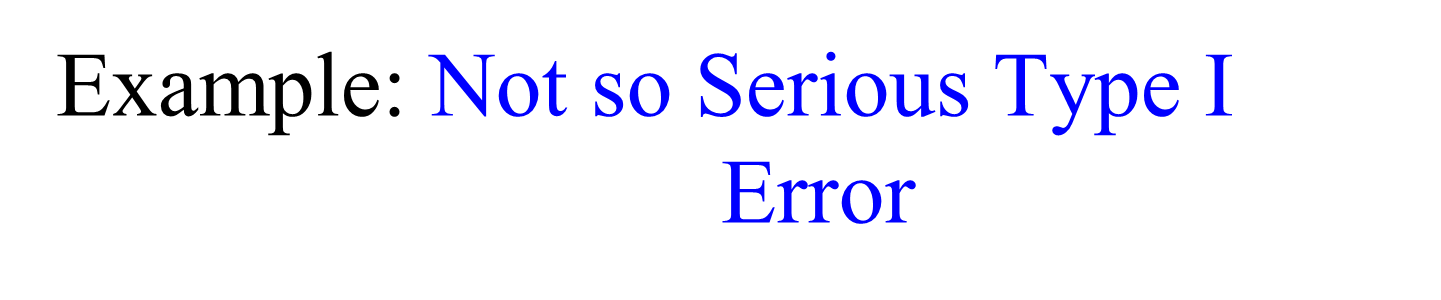 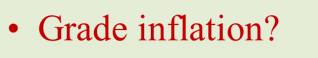 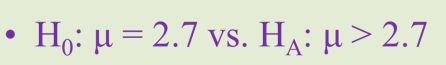 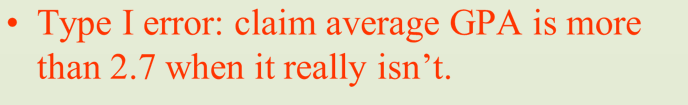 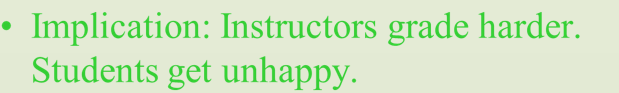 Seriousness may be relative in this case!
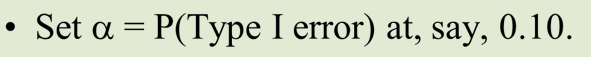 Type II Error
We will name this area soon!
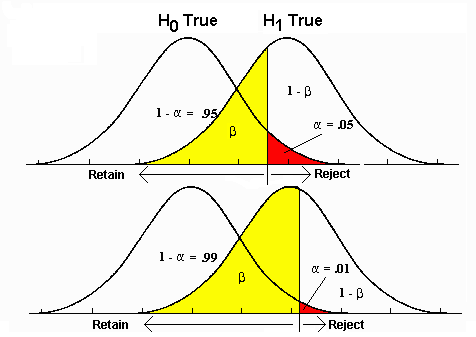 P(Type II Error) = 
We will name this area soon!
P(Type II Error) = 
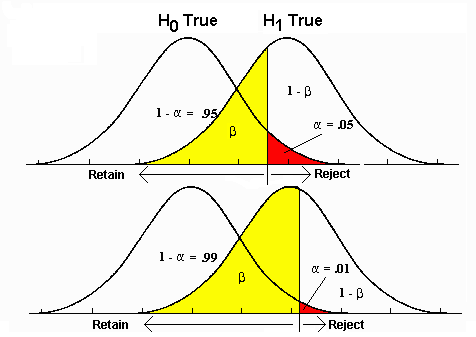 P(Type II Error) = 
P(Type I Error) = α
P(Type I Error) = α
P(Type II Error) = 
NOTE:    and      ARE NOT COMPLEMENTS
P(Type I error)
P(Type II error)
Identify H0 and Ha then describe a Type I and Type II error and the consequences of these errors in context of each setting.
1.  A particular compound is not hazardous in drinking water if it is present at a rate of no more than 25 ppm. A watchdog group believes that a certain water source does not meet this standard. The watchdog decides to gather data and formally conduct a test.
water is safe to drink
H0:
water is not safe to drink
Ha:
states that the evidence indicates the water is not safe when in fact, it is
Type I --- 
 

Consequence:
 
 
Type II –
 

Consequence:
Potentially initiates a clean-up where none was needed ($$ wasted)
states there is no evidence that the water is unsafe when, in fact it is
Opportunity to make corrections to water source missed, could be health issue. People may become sick.
Which is more severe? (You must argue in context of problem.)
2.  A lobbying group has been advocating a particular ballot proposal.  One week before the election, they are considering moving some of their advertising efforts to other issues.  If the proposal has a support level of at least 55%, they will feel it’s “safe” and move money to other campaigns. The lobby group decides to gather data and formally conduct a test.
H0:
Ballot has a support level of at least 55%
Ha:
Ballot does not have enough support
states that the evidence indicates the support level is less than 55% (meaning the proposal is in jeopardy of failing) when that is not the case
Type I --- 
 



Consequence:
 
 
Type II –
 

Consequence:
Keeps advertising dollars aimed at this proposal when in fact it could have been spent elsewhere.
state that the proposal appears to have a “safe” level when in fact that is not the case
Group would shift funds away from supporting this proposal even though it may still be in need of that support.
Which is more severe? (You must argue in context of problem.)
FOR AP EXAM YOU SHOULD BE ABLE TO:
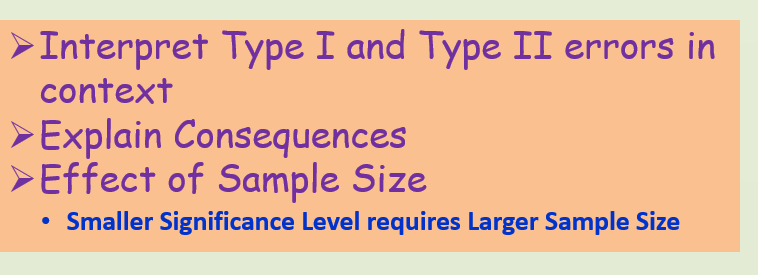 Part II:     Power
RECALL:
P(Type I error) = 
Test will reject H0 when it is TRUE
P(Type II error) = 
Test will fail to reject H0 when it is FALSE
What if the Alternative Hypothesis 
Is In Fact Known to Be TRUE?
Fail to Reject Ho  is  now an Incorrect Decision
Probability of Failing to Reject Ho
when in fact it is FALSE
TYPE II ERROR  =  
Reject Ho is now a Correct Decision
Probability of Rejecting Ho when in fact Ha is true
This is called the POWER of a Test
Power of a Test --- the probability that a fixed α will reject Ho when a particular Ha is actually TRUE
RECALL:  P(Type I Error)  and  P(Type II Error)
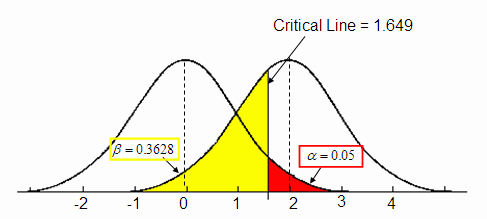 Power = 1 - P(TYPE II ERROR  ) =  1 - 
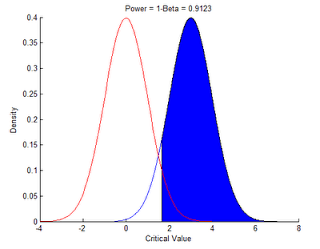 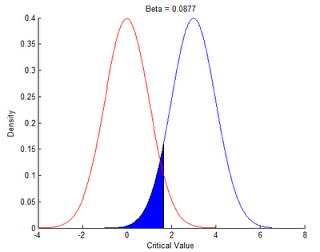 P(Type II error)
Power
Good Standard Value for Power      80%
Power by:
a) increasing sample size
b) decrease 
c) increase 
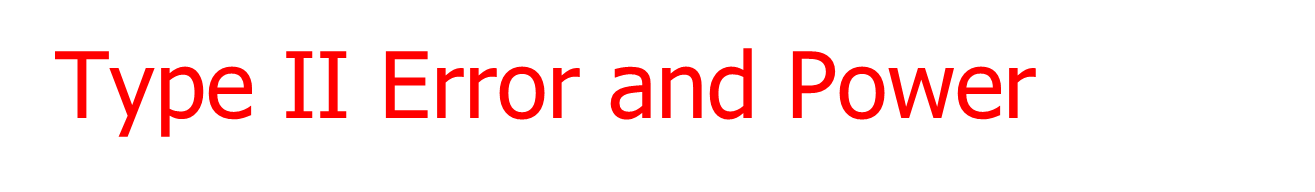 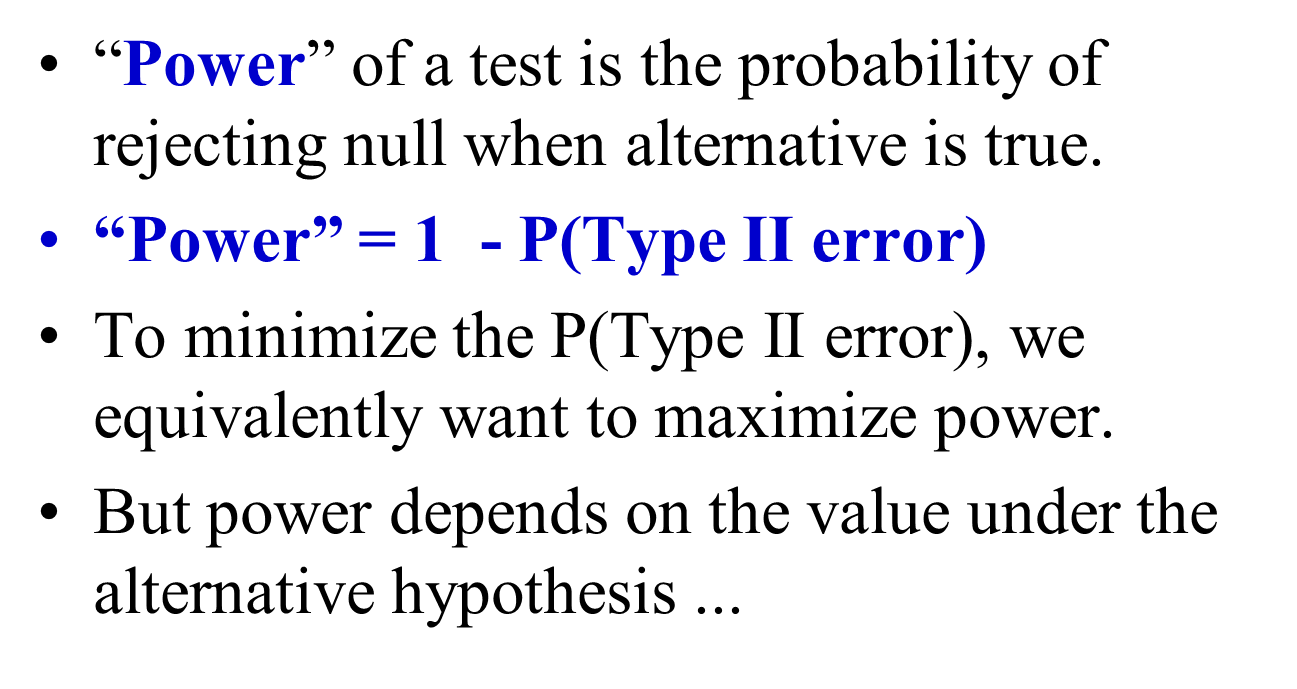 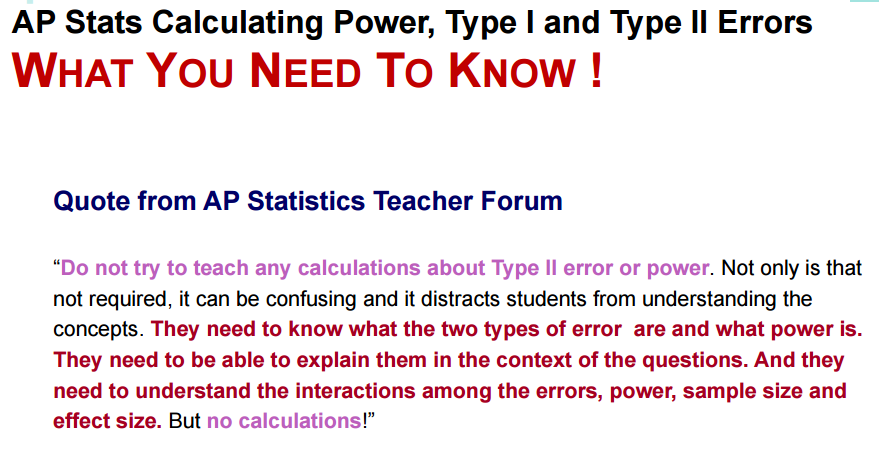 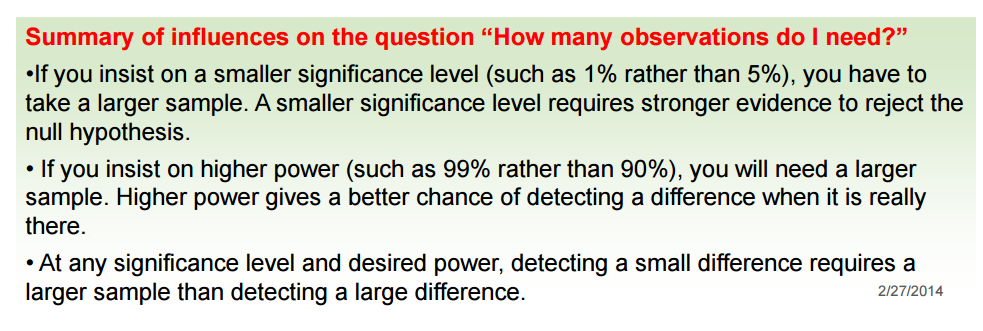 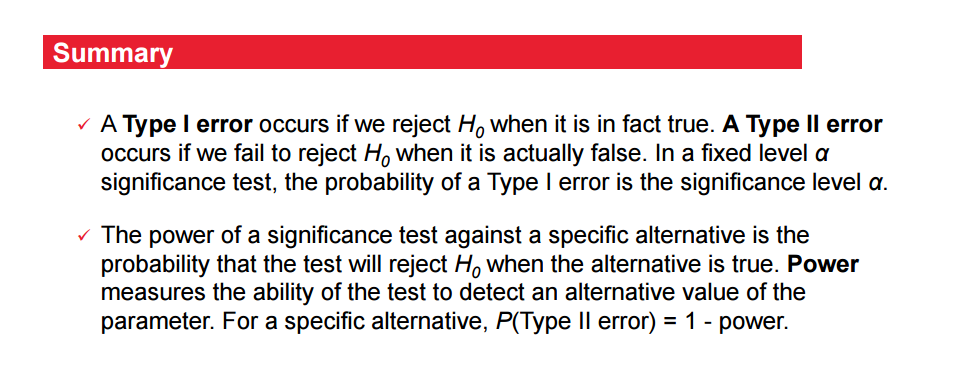 WHAT YOU SHOULD KNOW ABOUT
            POWER ON AP EXAM:

Interpret Power in context

Effect of Sample Size(see slide 29)
Assignment p. 727  #49  - 51
                    p. 731   #53 (a – d)
                    p.  763  #19 (a, b)
Assignment p.  771  #25, 26
Assignment p. 727  #49  - 51
                    p. 731   #53 (a – d)
                    p.  763  #19 (a, b)
Assignment p.  771  #25, 26
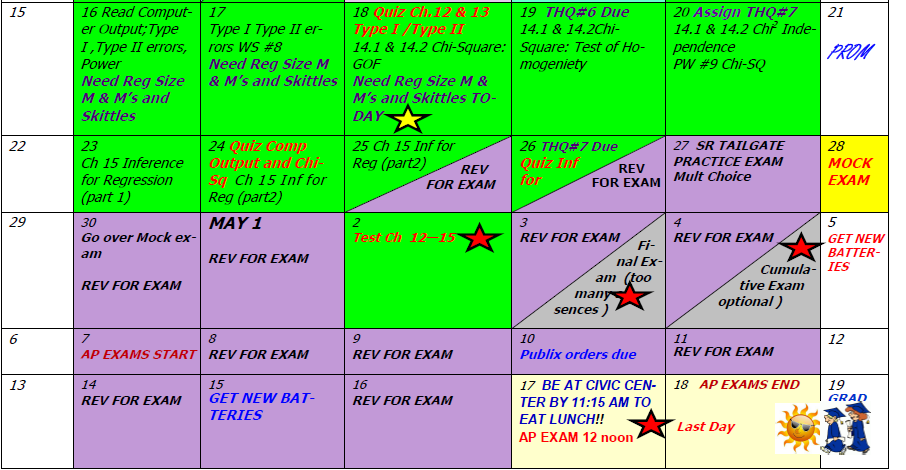